A Hybrid Systolic-Dataflow Architecture forInductive Matrix Algorithms
Jian Weng, Sihao Liu, Zhengrong Wang, Vidushi Dadu, Tony Nowatzki
University of California, Los Angeles
Feb 27th, 2020
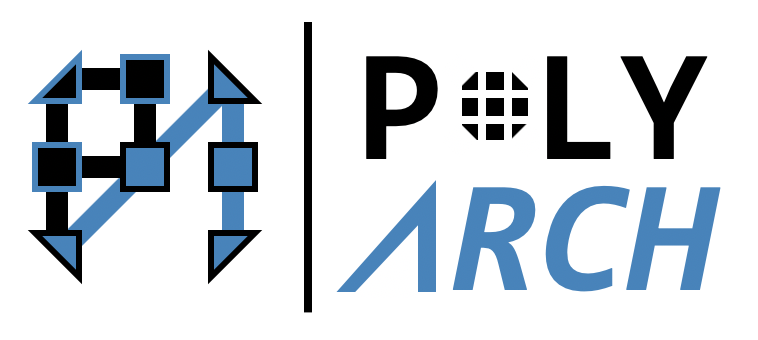 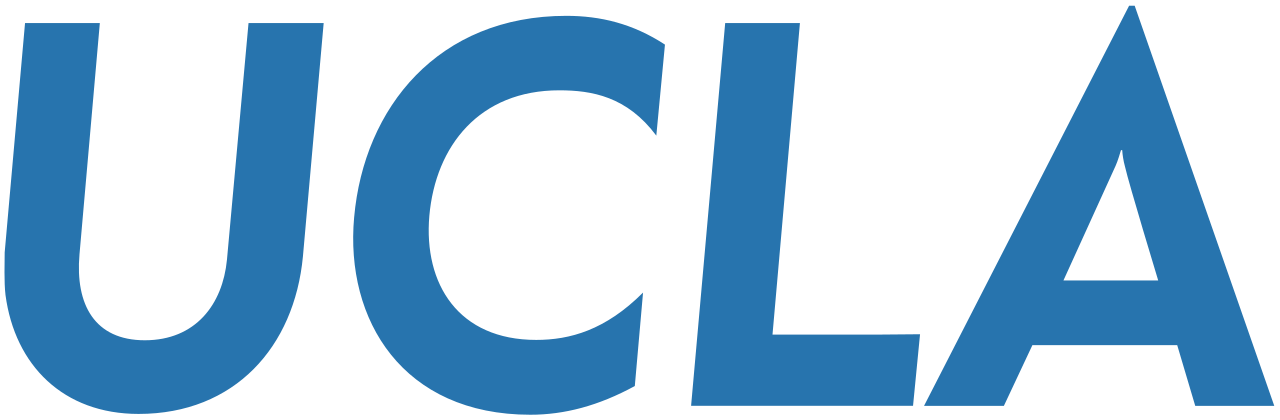 1
[Speaker Notes: Good afternoon everyone, this is Jian Weng, a third-year PhD student from UCLA.
Welcome to the presentation of our paper “A Hybrid Systolic Dataflow Architecture for Inductive Matrix Algorithms”.

Motivated by the oncoming proliferation of the 5G standard, we want to achieve order-of-magnitude performance enhancement on wireless digital signal processing kernels.]
Inductive Kernels
F(                    )=
12..32
Inductive Kernels
QR, SVD, Cholesky, Solver

Challenges
Poor vectorization
Too small to be multi-threaded
F(               )=
F(          )=
2
[Speaker Notes: Trip count and memory access pattern are determined by the inductive variable.]
25%
% of the ideal performance
3
[Speaker Notes: Mention what the y-axis is. Explicit!]
Our Goal: An Efficient, Flexible, and Specialized Architecture
Base Design: Spatial Architecture
Specialize Inductive Idioms
Hybridizing PEs, Inductive Control, and Implicit Vector Padding
Scale up with multiple lanes
REVEL: Reconfigurable Vector Lanes
3.4x, and 17x speedup over existing spatial architectures, and general purpose processors
2x power and half area comparing with ASIC collection
Ctrl
Shared Spad
Ctrl
Private
Spad
Private
Spad
Private
Spad
Ctrl
Ctrl
Ctrl
Sync
Sync
Sync
Ctrl
Ctrl
XFER
XFER
Sync
Sync
Sync
4
[Speaker Notes: What we discover here is spatial architecture works well in this domain, but still can be enhanced.]
Outline
Background
“Dataflow” or “Systolic”? A tradeoff between cost and flexibility
Challenge 1: Synchronous Coordination
Challenge 2: Overwhelmed Processing Elements
Challenge 3: Overwhelmed Coordination
Inductive Access
Padding the Vectorization
REVEL: Reconfigurable Vector Lanes
Evaluation
5
[Speaker Notes: There are 3 parts
In the 1st of my talk. 2 Prior architectures.
Explain their challenges.

New mechanism, and specialization.

Full stack evaluation.]
Spatial Architecture
Architectures expose computing resource and on-chip network to programming interfaces
Each PE is dedicated to one instruction
The timing of data arrival are determined when compilation
Multiple instructions shared PE
Dynamically scheduled execution
＋
✖️
✖️
➖
>>
Dependence Graph
✖️
＋
✖️
Systolic
Tagged Dataflow
➖
>>
5.8x Area
4.2x Power
＋
✖️
>>
➖
✖️
6
[Speaker Notes: There are so many spatial architectures. We show two extremes here.
These two architectures are fundamentally different in two ways.]
% of the ideal performance
7
[Speaker Notes: Dataflow works really well, but its high power/area penalty.]
Base Design: Systolic Architecture with Decoupled Data Access
Arithmetic operations are offloaded onto spatial architecture
Data access are decoupled and coordinated by the controller
Synchronization buffers serve as interfaces between dynamic/static timing
Ctrl
Scratch Memory
Ctrl
✖️
＋
✖️
Sync
Ctrl
➖
>>
XFER
Sync
8
[Speaker Notes: Take our base systolic architecture, and analyze the challenges.]
Challenge 1: Non-uniform Produce/Consume Rate
produce|consume
1|(n-j-1)
for (j=0; j<n; ++j) {
  x[j] = x[j]/a[j,j];
  for (i=j+1; i<n; ++i)
    x[i] -= x[j]*a[j,i];
}
➗
Ctrl
Scratch Memory
Ctrl
➖
✖️
Sync
Ctrl
XFER
Sync
9
[Speaker Notes: Fundamentally systolic cannot do different rate.
Make it goes faster.]
Challenge 2: Overwhelmed Processing Elements
for (k=0; k<n; ++k) {
  inv = 1.0/a[k,k];
  invsqrt = 1.0/sqrt(a[k,k]);
  for (j=k; j<n; ++j)
    l[j,k] = a[k,j]*invsqrt;
  for (j=k+1; j<n; ++j)
    for (i=j; i<n; ++i)
      a[j,i] -= a[k,i]*a[k,j]*inv;
}
➗
√
➗
Ctrl
Scratch Memory
Ctrl
✖️
Sync
Ctrl
XFER
✖️
-
✖️
Sync
10
10
[Speaker Notes: If too big, timeplex, reconfig]
Challenge 3.1: Overwhelmed Coordination
for (j=0; j<n; ++j) {
  x[j] = x[j]/a[j,j];
  for (i=j+1; i<n; i+=2) {
    x[i] -= x[j]*a[j,i];
}}
Ctrl
Scratch Memory
Ctrl
Rectangular Slicing:
a[n:m,p:q]
Sync
Triangular Slicing:
Ctrl
✖️
➗
a[j+1:n]
a[j+2:n]
XFER
➖
a[j+3:n]
…
Sync
a[n-2:n]
11
[Speaker Notes: No built in way]
Challenge 3.2: Imperfect Loop Tiling
for (j=0; j<n; ++j) {
  x[j] = x[j]/a[j,j];
  for (i=j+1; i<n; i+=2) {
    x[i] -= x[j]*a[j,i];
    if (i+1<n) x[i+1] -= x[j]*a[j,i+1];
}}
Ctrl
Scratch Memory
Ctrl
Rectangular Slicing:
a[n:m,p:q]
Sync
Triangular Slicing:
Ctrl
✖️
✖️
➗
a[j+1:n]
a[j+2:n]
XFER
➖
➖
a[j+3:n]
…
Sync
a[n-2:n]
12
Outline
Spatial Architecture
REVEL: Reconfigurable Vector Lane
Specialization 1: Hybridizing processing elements 
Specialization 2: Coordinating non-uniform dependences
Specialization 3: Inductive Access Intrinsics
Specialization 4: Implicit vectorization predication
Scalability: Larger Spatial or Multiple Lanes?
Evaluation
13
[Speaker Notes: Emph the inductive here.]
Specialization 1: Hybridizing Systolic and Dataflow
for (k=0; k<n; ++k) {
  inv = 1.0/a[k,k];
  invsqrt = 1.0/sqrt(a[k,k]);
  for (j=k; j<n; ++j)
    l[j,k] = a[k,j]*invsqrt;
  for (j=k+1; j<n; ++j)
    for (i=j; i<n; ++i)
      a[j,i] -= a[k,i]*a[k,j]*inv;
}
➗
O(1)
√
➗
Ctrl
Scratch Memory
Ctrl
O(n)
✖️
Sync
O(n²)
Ctrl
XFER
✖️
-
✖️
Sync
14
14
[Speaker Notes: We give the spatial architecture the capability of having multiple concurrent regions.

It is OK, for Cholesky to offload all these regions since we only have seven instructions to offload.
When it comes to QR or SVD, they have much more instructions. We do not have enough dedicated PEs to fit them all. Also, it may cause PE under utilization if those operations with relatively low execution rate occupy a dedicated.]
Specialization 2: Coordinating Non-uniform Dependences
1|(n-j-1)
for (j=0; j<n; ++j) {
  x[j] = x[j]/a[j,j];
  for (i=j+1; i<n; ++i)
    x[i] -= x[j]*a[j,i];
}
Ctrl
Scratch Memory
Ctrl
1|(n-j-1)
Sync
Ctrl
✖️
➗
XFER
➖
Sync
15
Specialization 3: Inductive Memory Access
for (j=0; j<n; ++j) {
  x[j] = x[j]/a[j,j];
  for (i=j+1; i<n; i+=2) {
    x[i] -= x[j]*a[j,i];
    if (i+1<n) x[i+1] -= x[j]*a[j,i+1];
}}
Ctrl
Scratch Memory
Ctrl
Rectangular Slicing:
a[n:m,p:q]
Sync
Triangular Slicing:
Ctrl
✖️
➗
a[j+1:n]
a[j+2:n]
XFER
➖
a[j+3:n]
…
Sync
a[n-2:n]
16
Specialization 4: Implicit Vectorization Predication
for (j=0; j<n; ++j) {
  x[j] = x[j]/a[j,j];
  for (i=j+1; i<n; i+=2) {
    x[i] -= x[j]*a[j,i];
    if (i+1<n) x[i+1] -= x[j]*a[j,i+1];
}}
Generate masks according to the 
striding pattern
Ctrl
Scratch Memory
Ctrl
Sync
Triangular Slicing:
Ctrl
✖️
✖️
➗
a[j+1:n]
a[j+2:n]
XFER
➖
➖
a[j+3:n]
…
Sync
a[n-2:n]
17
[Speaker Notes: Take advantage of the awareness of the inner loop trip countimplicitly predicate off that lane]
Scalability: A larger mesh or multiple lanes?
Ctrl
Ctrl
Scratch Memory
Ctrl
Private
Spad
Private
Spad
Private
Spad
Ctrl
Ctrl
Ctrl
Sync
Ctrl
Sync
Sync
Sync
Ctrl
Ctrl
XFER
XFER
XFER
Sync
Sync
Sync
Sync
18
REVEL: Reconfigurable Vector Lanes
Ctrl
Shared Spad
Ctrl
A centralized control core commands multiple lanes
Predication based broadcast
SIMT-like control commands
Each lane is independent to execute
01010101
a[k,j:n]
a[2,j:n]
0
a[1,j:n]
a[0,j:n]
1
0
Private
Spad
Private
Spad
Private
Spad
Ctrl
Ctrl
Ctrl
Sync
Sync
Sync
Ctrl
Ctrl
XFER
XFER
Sync
Sync
Sync
Lane 0
Lane 1
19
[Speaker Notes: Then here comes to the problem: how to add the Fus? How these added Fus are managed?
We want larger spatial accelerator or multiple duplicated instances, I mean lanes?

To sustain a larger spatial accelerator, we need higher bandwidth from the memory and more bookkeeping slots in the stream engine.
Moreover, compiling a larger spatial accelerator has exponentially larger solution space to explore. Thus, it seems lane is the right solution.]
Outline
Spatial Architecture
REVEL: Reconfigurable Vector Lanes
Evaluation
Methodology
Speedup
20
Evaluation Methodology
Performance
Gem5 RISCV in-order core integrated with a cycle-accurate spatial architecture simulator
Extending the stream-dataflow ISA
Baselines:
Intel(R) Xeon(R) Silver 4116 @2.10GHz (Intel MKL)
TI6678 DSP @1.25GHz (TI DSPLIB)
NVIDIA Titan (cuBlas)
Power/Area
Spatial Architecture implemented in Chisel
Synthesized in Synopsys DC 28nm @1.25GHz
SRAM power/area are estimated by CACTI.
Same peak performance
21
Speedup over the TI DSP (log scale)
22
[Speaker Notes: Small first, and large second.
The result is log scaled by 10.
Make the y-axis.]
Speedup Over the TI DSP (log scale)
23
Conclusion
According to our results, REVEL and its hybrid architecture is a promising next-generation digital signal processing architecture.
More broadly, our work demonstrates the importance of considering multiple execution models.
24
25
[Speaker Notes: Here is the effect of implicit masking. QR and Cholesky are helped the most because of their shrinking matrix.
Solver can already be efficiently executed by manually managing the padding.
SVD is too compute intensive to vectorize.]
Compilation: A Semi-Automated Approach
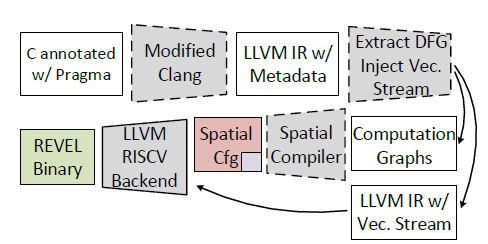 26
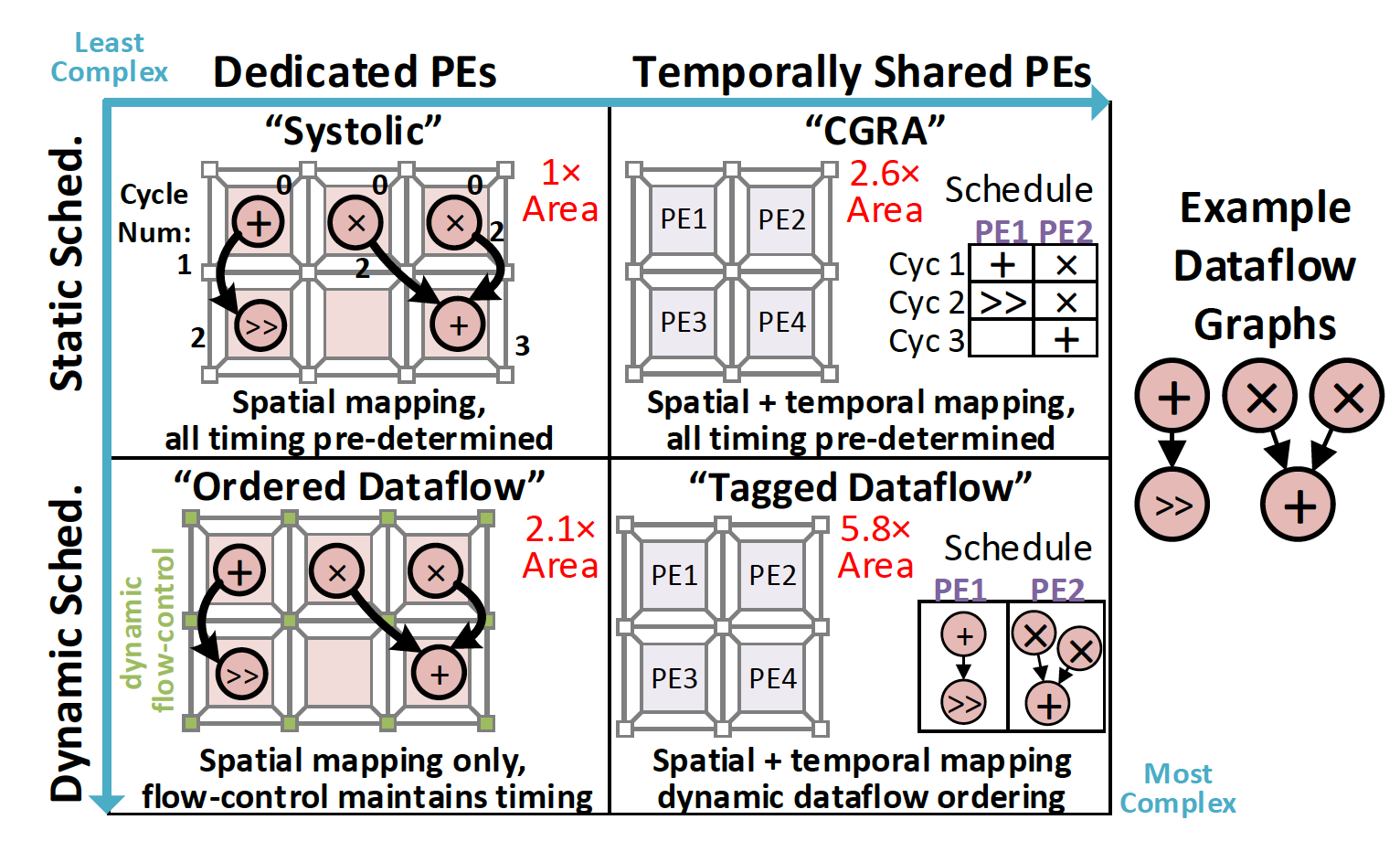 27
Scalability: A larger mesh or multiple lanes?
Ctrl
Scratch Memory
Ctrl
Exponentially longer time to compile the spatial architecture
Longer reconfiguration for the whole spatial architecture
Longer routing path increases the latency of communication
Sync
Ctrl
XFER
Sync
28